ISO リスク - 機会登録簿テンプレート
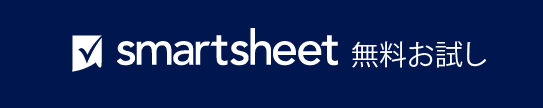 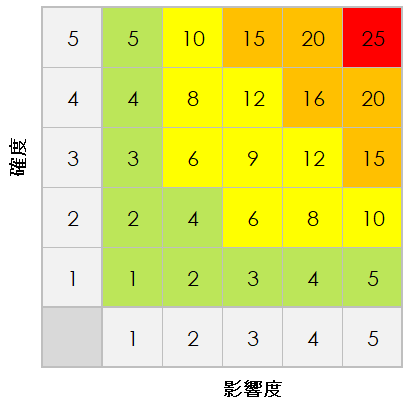 ISO リスク - 機会登録簿
このスライドを複製して、登録簿に各リスク ID の個別のリストを作成します。
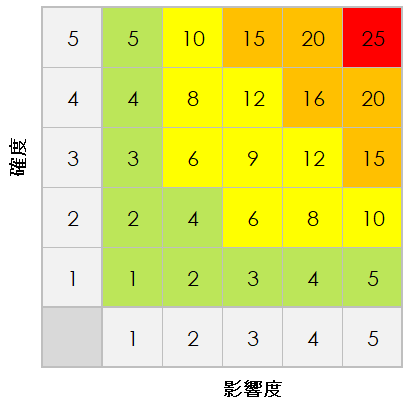